GLAUCOMA
Part 1: glaucoma essentials
GLAUCOMA ESSENTIALS
Glaucoma ≠ elevated IOP!!
BUT, glaucoma is usually associated with high IOP (x normal tension glaucoma)
Late symptoms onset
Affects 60.5 million people worldwide
GLAUCOMA ESSENTIALS
accounts for 8% of all cases of blindness and is the leading cause of irreversible blindness worldwide
Early detection is essential
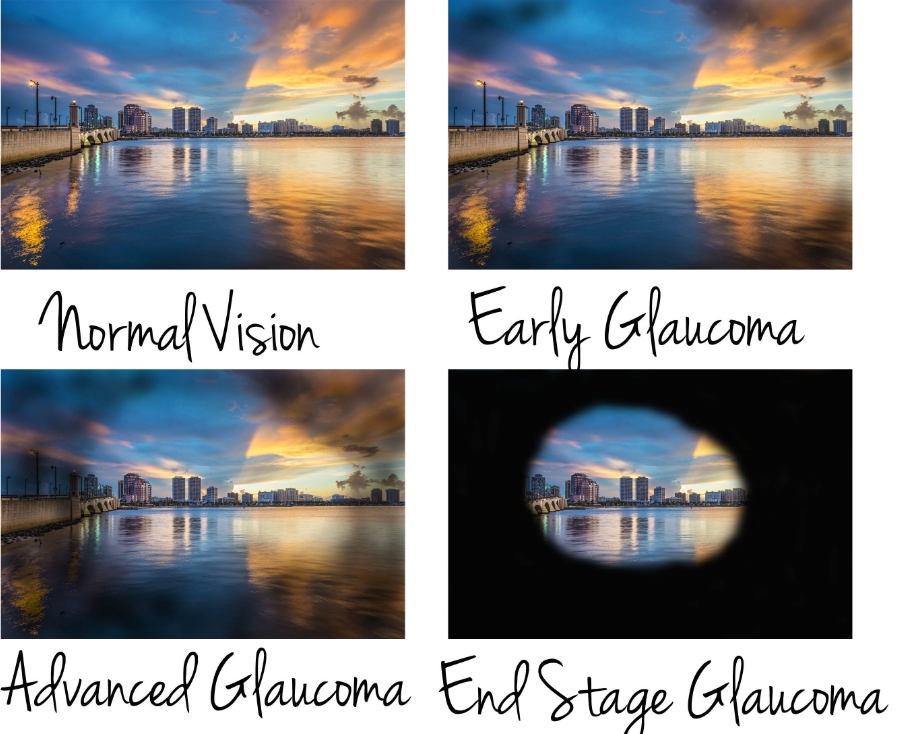 GLAUCOMA ESSENTIALS (OS)
GLAUCOMA ESSENTIALS
Optic nerve damage.
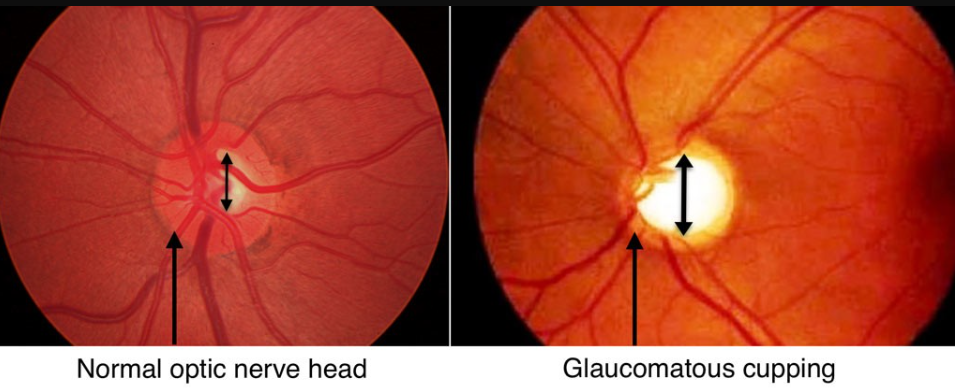 GLAUCOMA ESSENTIALS
Part 2: definition, anatomy, patophysilogy
Definition
a group of diseases defined by a characteristic irreversible optic neuropathy 
remodeling of the connective tissue elements of the optic nerve head
loss of neural tissue (ganglion cells)
associated with the eventual development of visual dysfunction. 
intraocular pressure (IOP) level is one of the primary risk factors for development of glaucoma, BUT does not have a role in the definition of the disease
Glaucoma ≠ elevated IOP!!
Glaucoma is not fully understood
Susceptibility to glaucoma 
determined by the resilience of the optic nerve to the multiple pathogenic mechanisms involved in the neuropathy
progressive injury may occur at low IOP levels whereas in other cases with higher pressures, injury never occurs. 
the optic nerve may continue to be damaged despite decreasing the IOP
Aqueous Humor Dynamics
aqueous humor composition:
is protein free (optical clarity)
production: ciliary body - 80 ciliary processes, rich supply of fenestrated capillaries 
3.6 ml per day
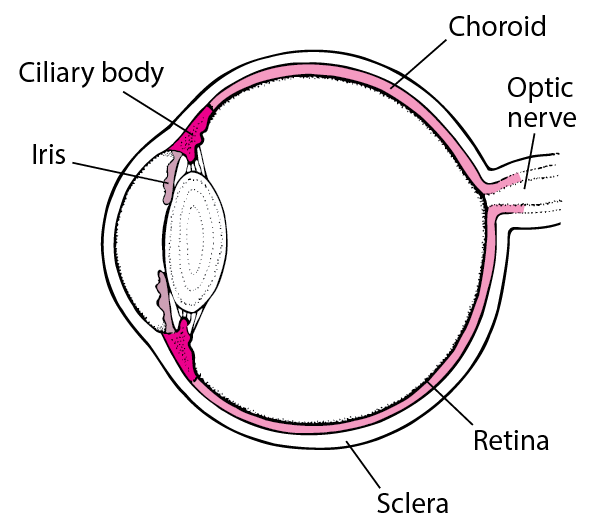 Aqueous Humor Dynamics
Trabecular Outflow
pressure-sensitive outflow and functions as a one-way valve
Uveoscleral Outflow
up to 45% of total aqueous outflow.
pressure-insensitive outflow
aqueous passage from the anterior chamber into the ciliary muscle and then into the supraciliary and suprachoroidal spaces
decreases with age and is reduced in patients with glaucoma
increased by cycloplegia, adrenergic agents, and prostaglandin analogues but decreased by miotics
Trabecular outflow
Uveoscleral outflow
Part 3: Classification
Glaucoma classification
Main classification
Open angle glaucoma
Angle closure gl. 
Childhood gl. 
By cause
Primary, secondary
By time
Acute
Chronic 
Intermitent
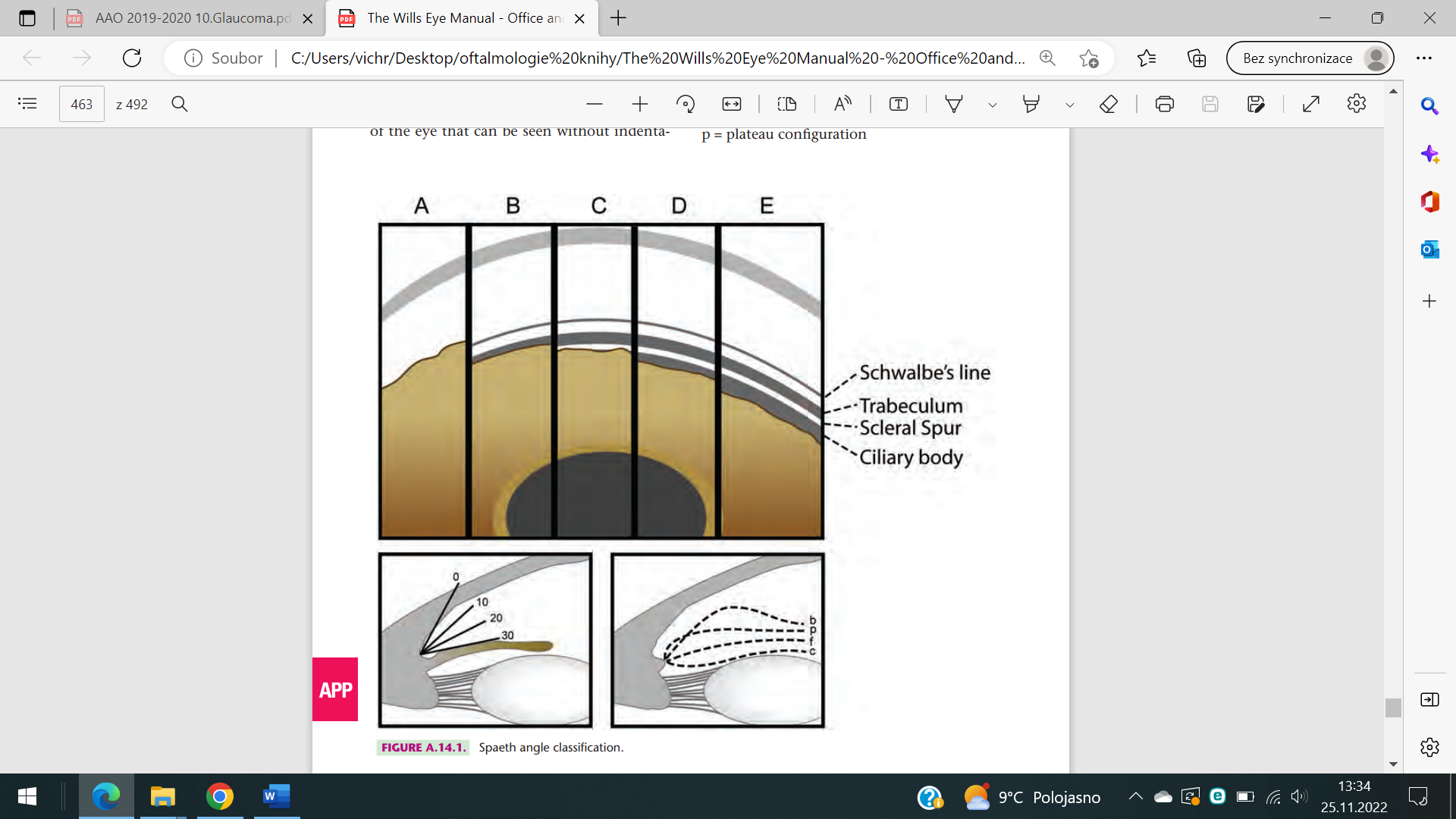 Open angle gl.
Primary (more common)
POAG – primary open angle gl.
NTG – normal-tension gl.
JOAG – juvenile open angle gl.
OHT – ocular hypertension
Glaucoma suspect
Secondary
Pigmentary, pseudoexfoliation, uveitic…
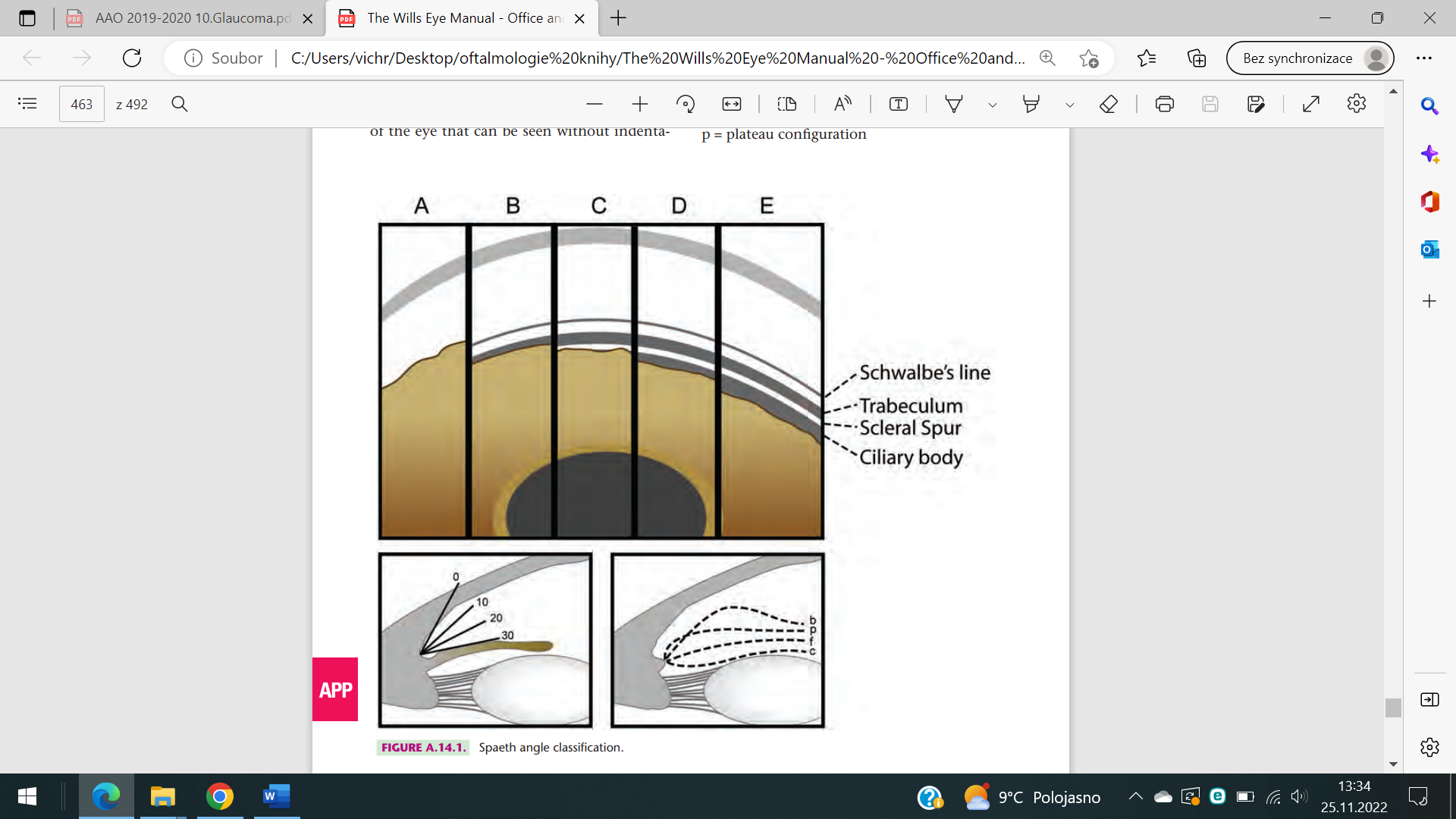 Angle closure gl.
Primary
PACS – primary angle closure suspect - narrow angle no nerve damage
PAC – primary angle closure - narrow angle, elevated IOP, no nerve damage
PACG – primary angle closure glaucoma - elevated IOP, nerve damage
Primary angle closure without pupilary block (plateau iris)
Chronic angle closure (angle permanently closed by PAS)
Secondary
With pupillary block 
Other mechanism than anatomical configuration (intumescent lens, secluded pupil..)
Without pupillary block
Pushing forward (choroideal tumor)
Pulling forward (NV glaucoma)
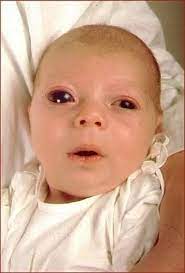 Childhood gl.
PCG 
presents within the first few years of life
Glaucoma associated with congenital anomalies
Associated with local (aniridia) or systemic (neurofibromatosis..) disorders
Secondary glaucoma in infants and children
Inflamation, retinoblastoma, trauma..
Terminology: absolute glaucoma
Any type of glaucoma at its terminal phase – practical or total blindness
Main goal of therapy = pain elimination
Cyclocryo/photocoagulation
Retrobulbar alcohol application – sensitive inervation block
Enucleation
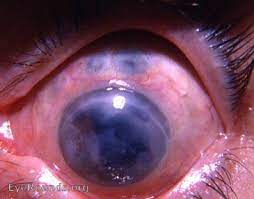 Part 4: Emergency cases:acute angle closure + malignant glaucoma
ACUTE ANGLE CLOSURE
Pupillary block
the most common mechanism leading to acute angle-closure (glaucoma) 
the flow of aqueous humor from the posterior chamber to the anterior chamber is. obstructed by a functional block between the pupillary portion of the iris and the lens
Iris root is then pushed against trabecular meshwork
Risk factors:
Narrow angle, hypermetropia, age related lens swelling (cataract)
Mydriasis
Nighttime (less light)
Emotions
Pupillary block
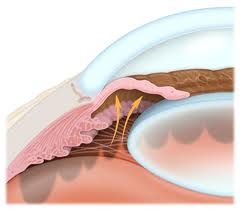 Pupillary block
Acute angle closure - signs
Unilateral (usually)
IOP (usually) over 
   60 mmHg
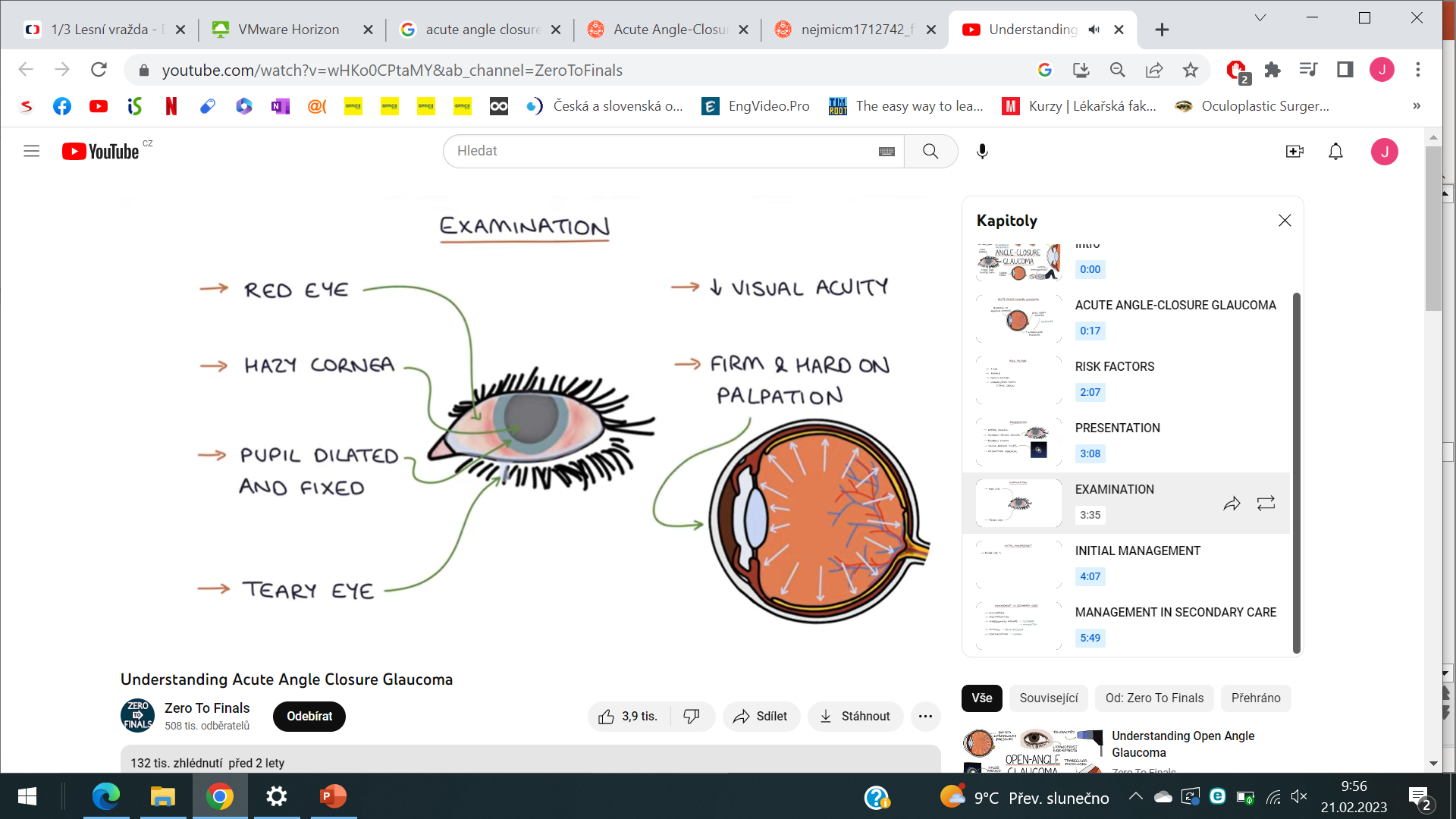 Acute angle closure – primary care
Miotics 
Other local antiglaucomatics
Systemic therapy:
Osmotics
Carbonanhydrase inhibitors
Analgetics
Antiemetics
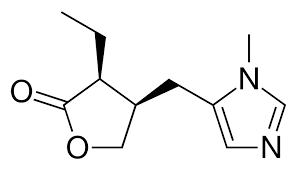 Acute angle closure – secondary care
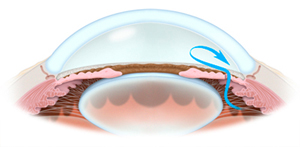 Laser iridotomy (Nd:YAG laser)
(neodymium-doped yttrium aluminum garnet)
Little hole in the iris periphery
Help to equal the pressures between posterior and anterior eye segment
Cataract extraction
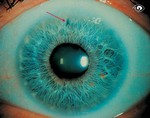 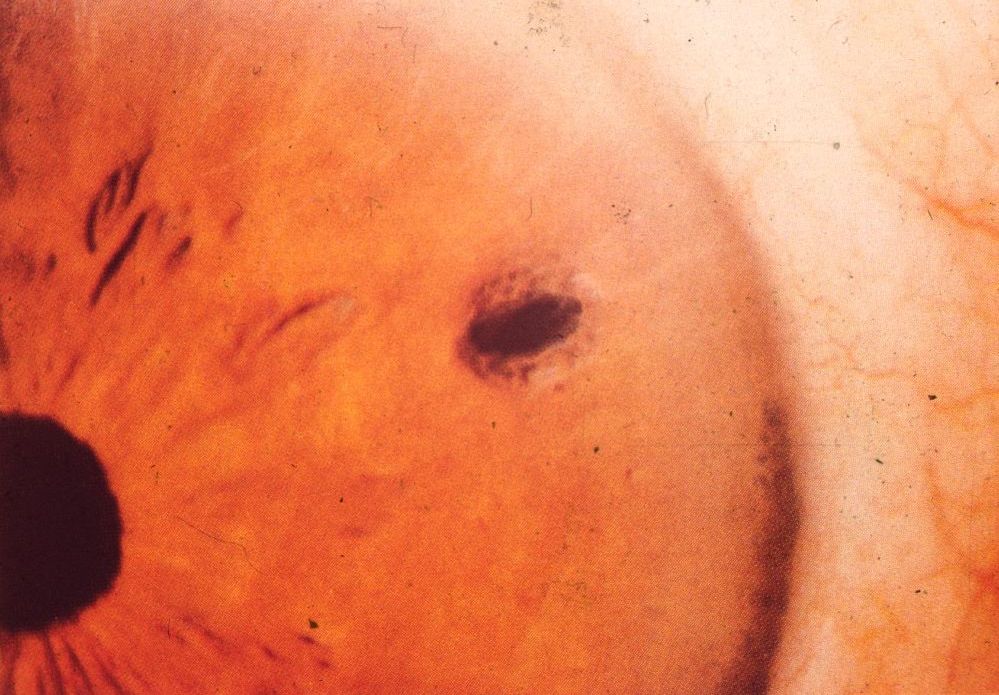 Laser iridotomy video
https://www.youtube.com/watch?v=pNpzdYA3TqI
Special case: Malignant glaucoma
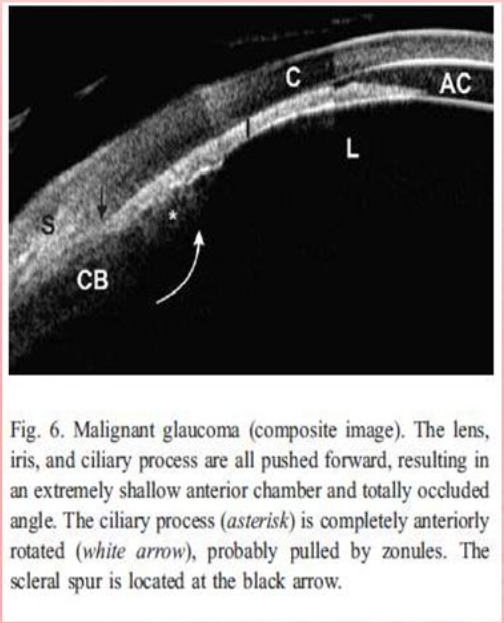 Part 5: Examination
Examination in glaucoma
History
Slit lamp examination
gonioscopy
IOP measurement
Perimetry
Imaging
OCT RNFL
Ganglion cells
HRT
Medical history in glaucoma
Typically no symptoms for chronic glaucoma in early stages
Risk factors: 
age, family history, high IOP, hyperopia, DM, previous eye injury, thin cornea, race
Important in medical history
Past ocular surgery
Refractive error
General medical history (corticosteroid use – steroid induced gl.)
Past medical history (DM, AB, AI,  heart diseases, raynauds phenomenon)
Glaucoma in family
Slit lamp examination
External adnexae (lashes)
Pupils – may differ in size
Conjunctiva – hyperaemia, scarring due to decreased tear production..
Cornea – epithelopathy (mediacal toxicity), microcystic oedema (IOP), Kruckenbergs spindle (pigmentary gl.), precipitates (uveitic gl.)
AC – van Herick method (width)
Iris – translumination defects (pigmentary gl), ectropion uveae, rubeosis iridis..
Lens – intumescent cataract, pseudoexfoliation, subluxation…
Fundus – optic nerve head, retinal haemorrhages, masses…
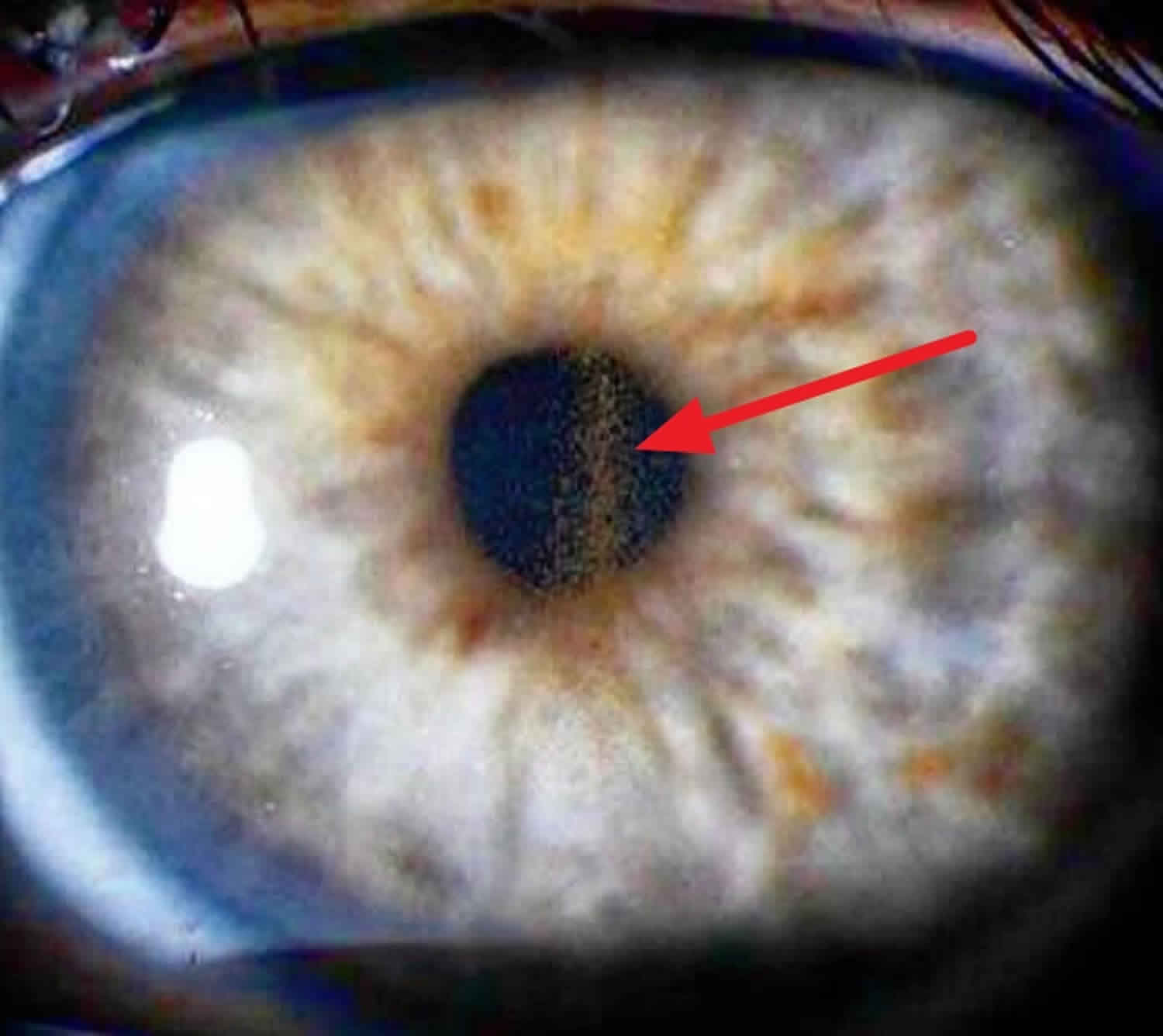 Pigmentary glaucoma (secondary open angle)
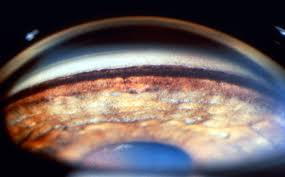 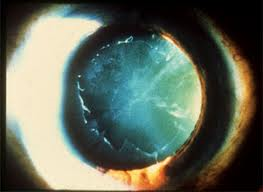 PEX glaucoma (secondary open angle)
Neovascular gl. (secondary angle closure)
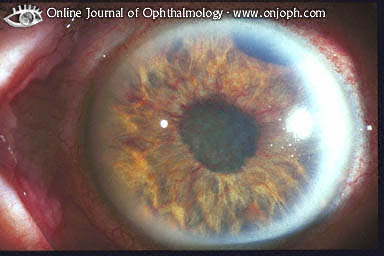 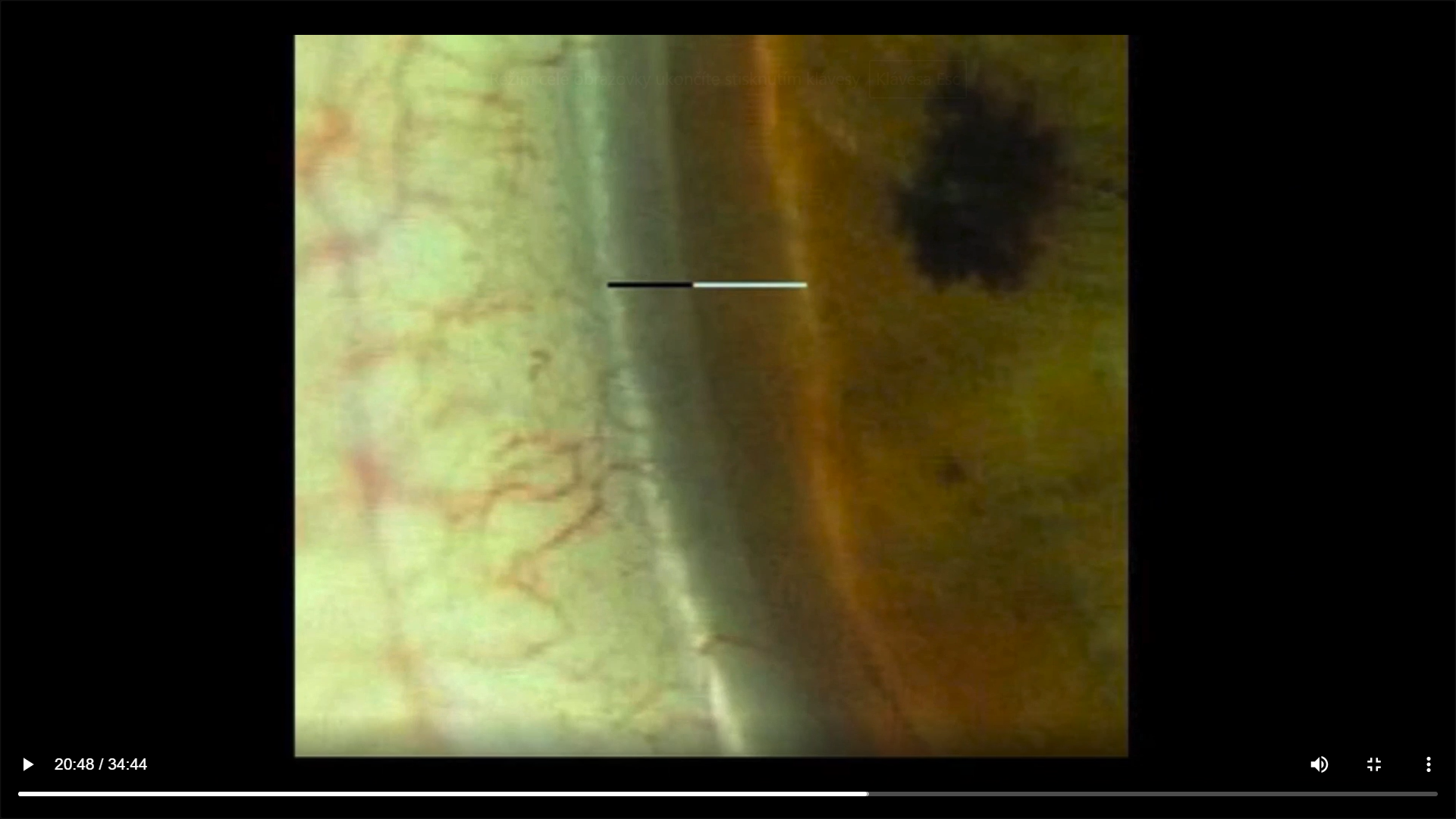 Van Herick grading
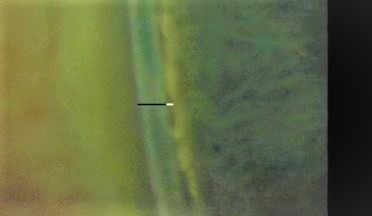 Under ¼ = high risk of angle closure
Slit lamp examination
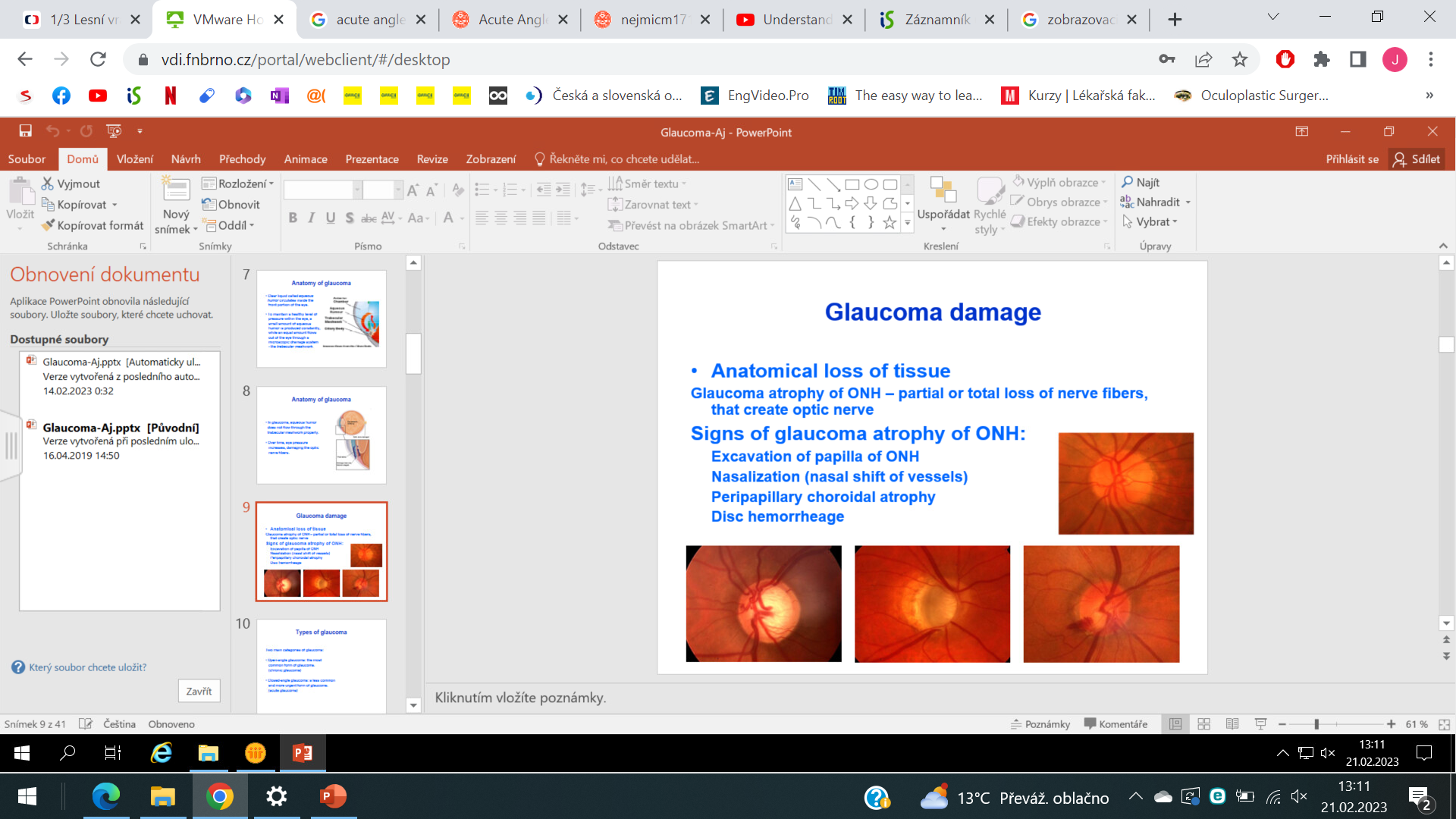 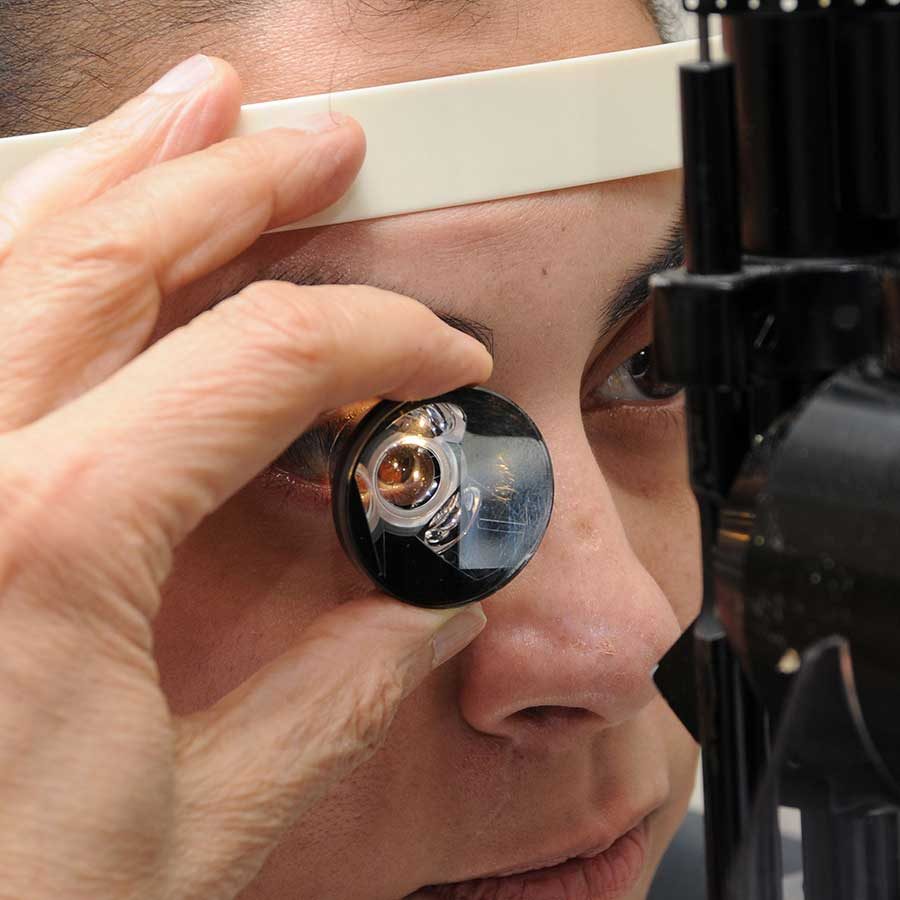 Gonioscopy
Visualisation of the anterior 
   chamber angle
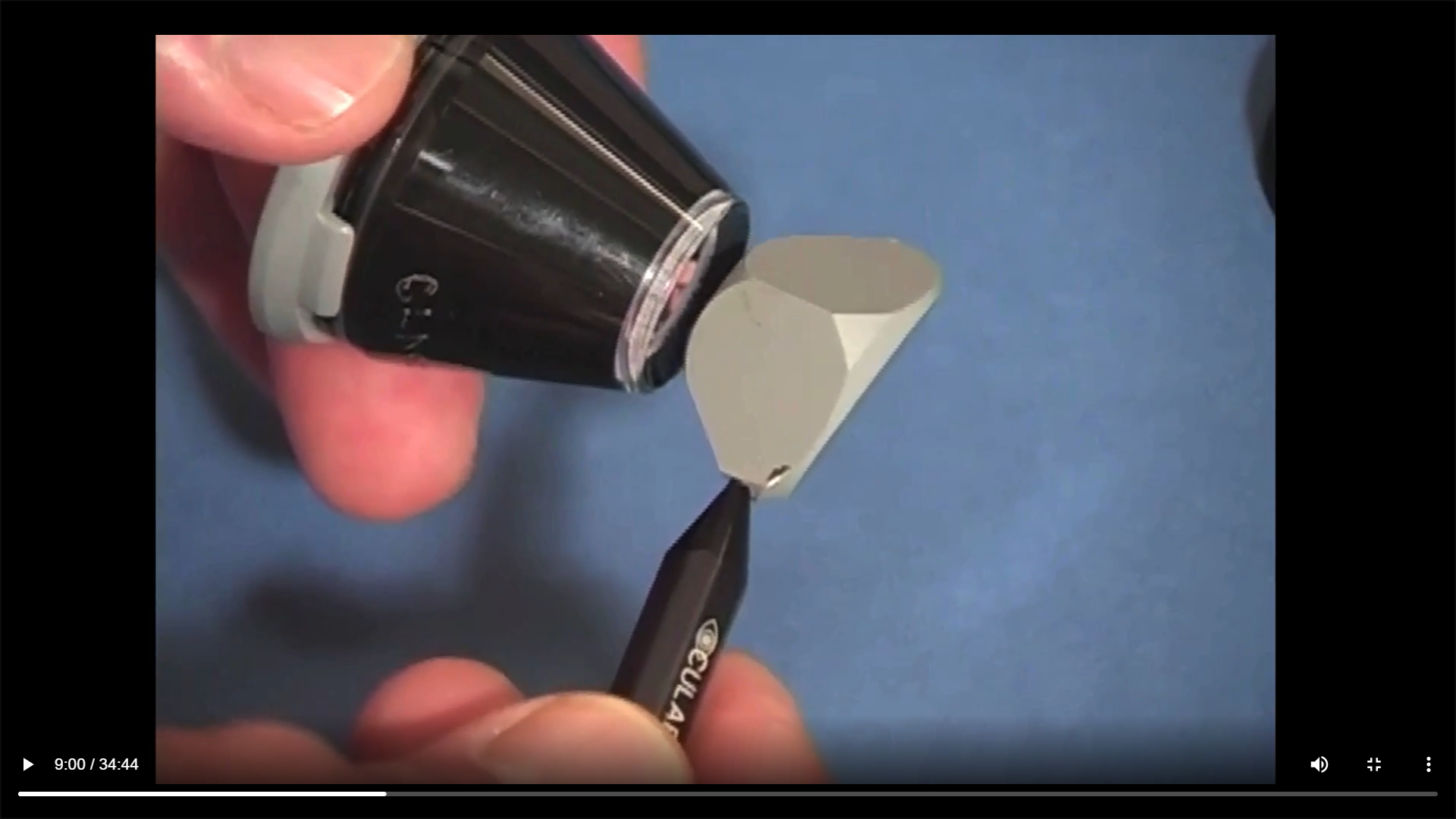 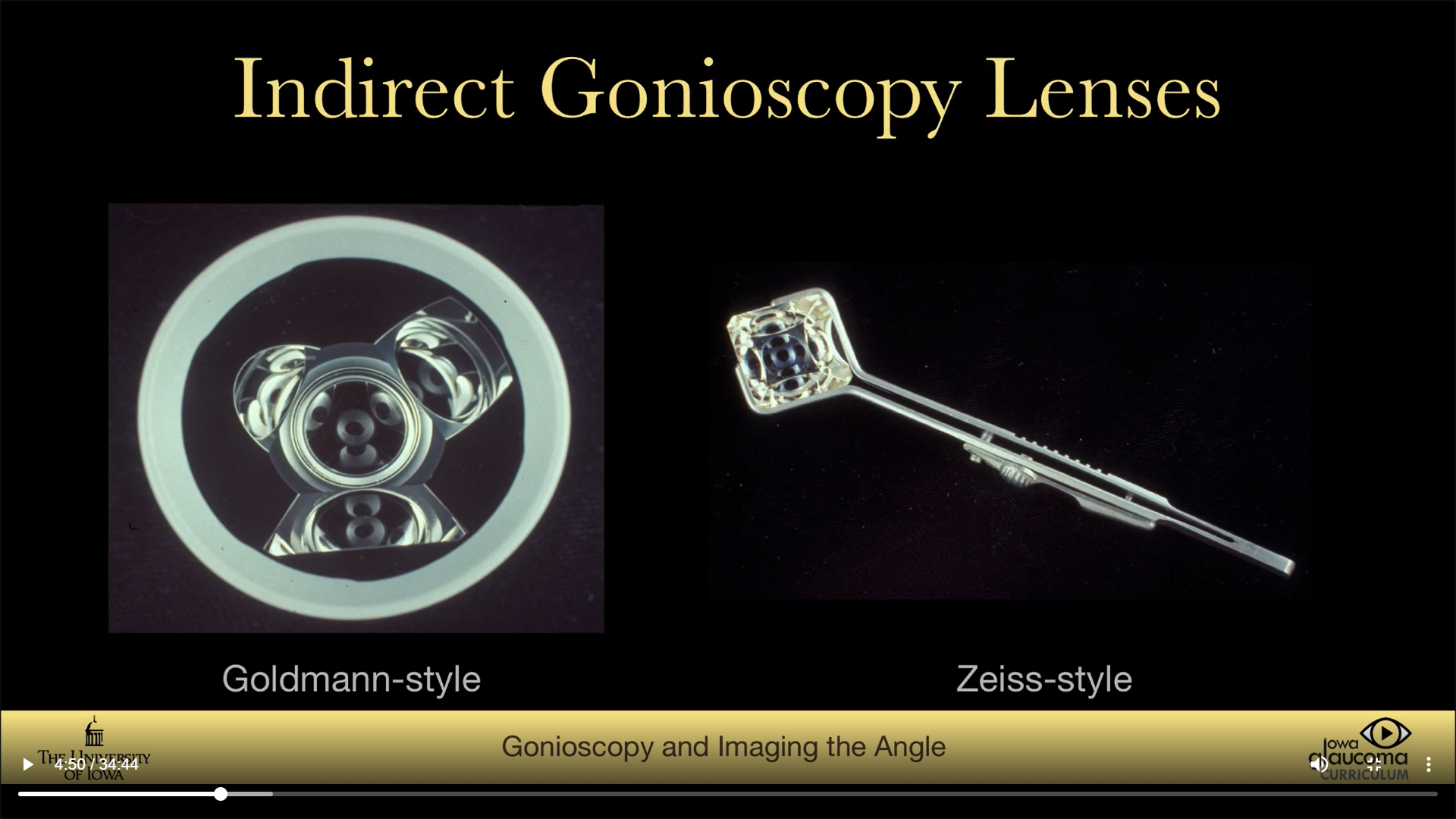 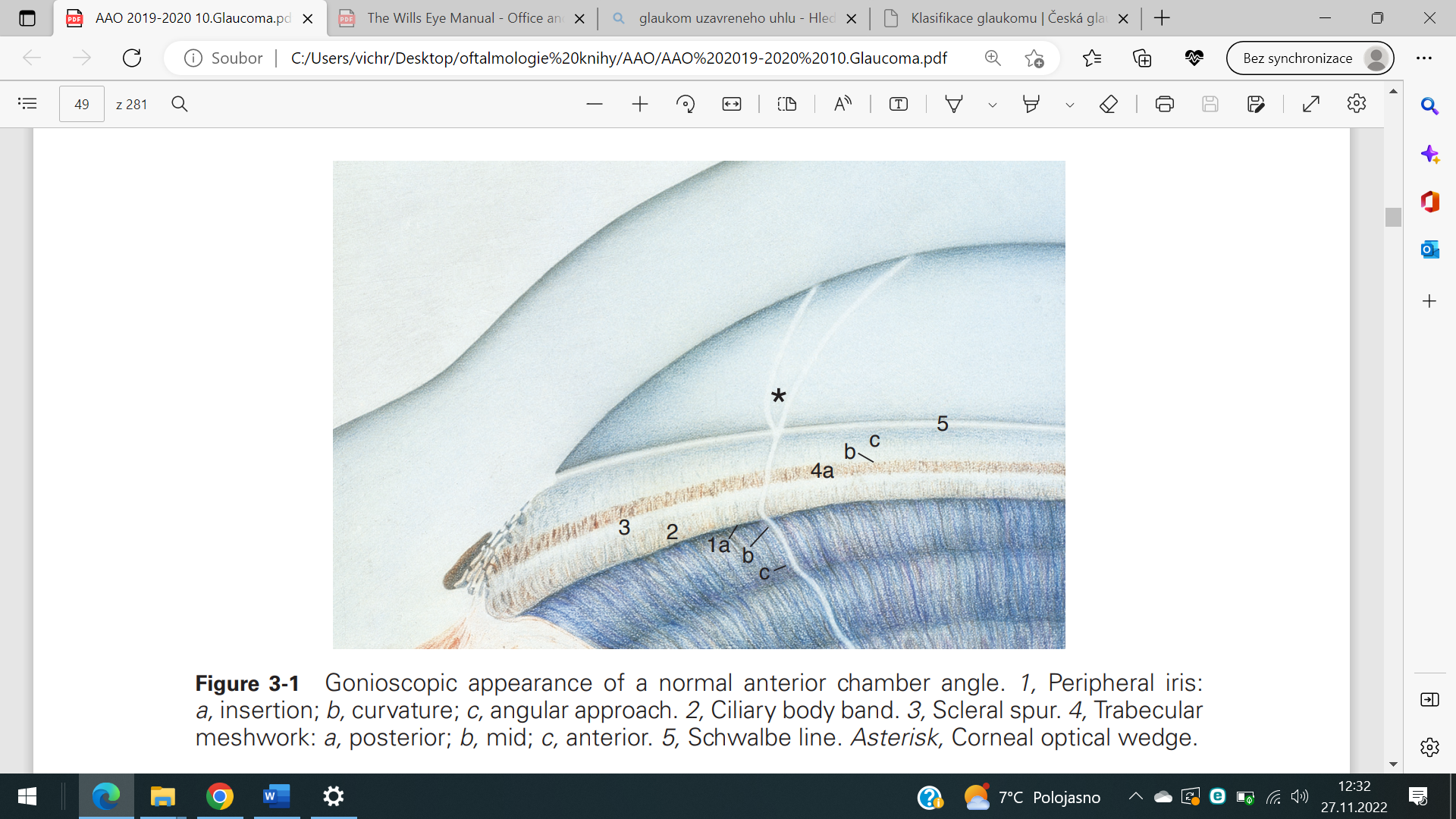 Spaeth grading system
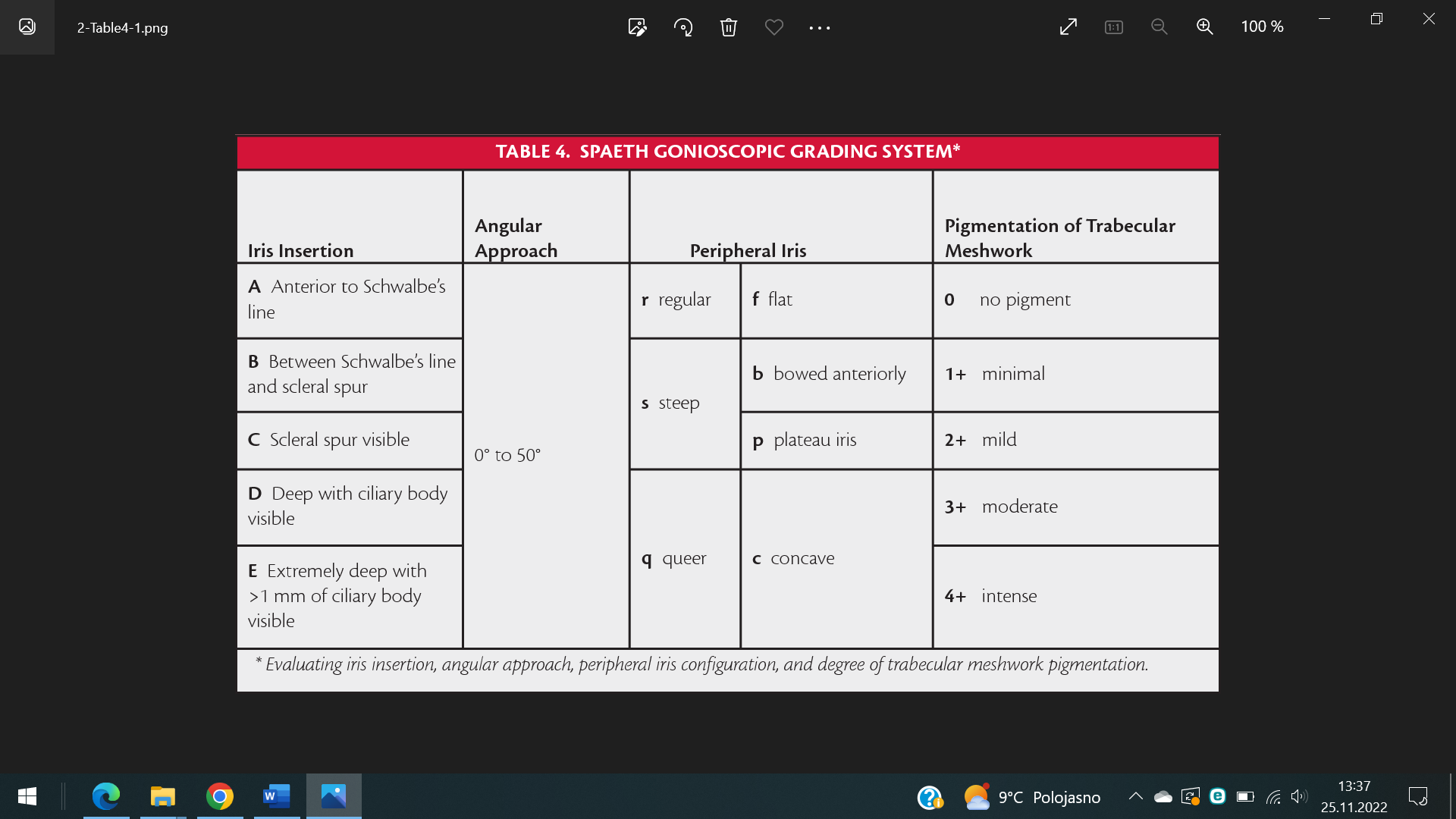 Pigmentary glaucoma: E60c 4+ ptm
CB
IOP MEASUREMENT - „NORMAL“ IOP?
in the general population of Europe: approximately 15.5 mm Hg, with a standard deviation of 2.6 mm Hg
Circadian variation: IOP varies by 2–6 mm Hg over a 24-hour period, peak is indvidual, often in the morning
High IOP is often first sign of glaucoma 
factors that may increase intraocular pressure:
Playing a wind instrument, Valsalva maneuver, Blepharospasm, Corticosteroids…
Factors that may decrease intraocular pressure
Pregnancy, alcohol, cannabis, aerobic exercise…
IOP measurement
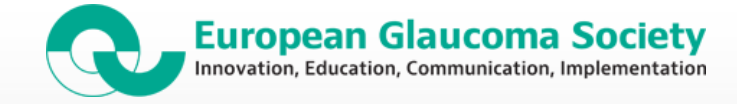 Goldmann applanation tonometer
the most widely used method
Imbert-Fick principle: pressure inside an ideal dry, thin-walled sphere equals the force necessary to flatten its surface divided by the area of the flattening
Circular menisus is converted into 2 semicircles by the prism
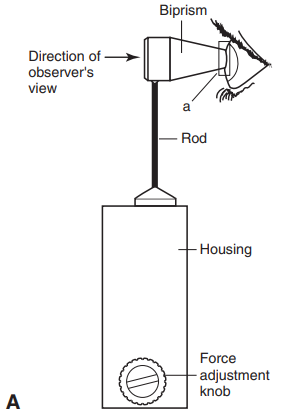 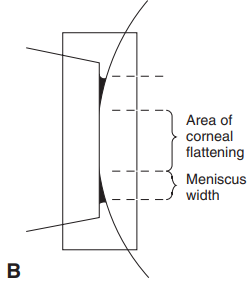 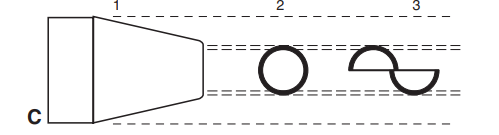 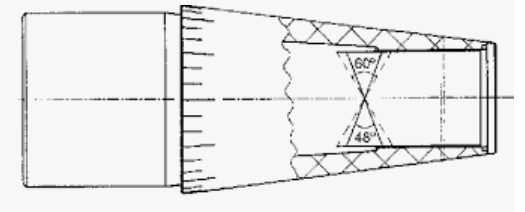 Aplanation tonometry - video
https://www.youtube.com/watch?v=KOHe9wzM4ns&embeds_euri=https%3A%2F%2Fhubblecontent.osi.office.net%2F&source_ve_path=MjM4NTE&feature=emb_title&ab_channel=EyeDoc
IOP measurement
Noncontact (air-puff) tonometers
measuring the force of air required to indent the cornea to a fixed point
Pachymetry
Corneal hysteresis
Advantage: no risk of infection, no need of local anesthaesia
Disadvantage: less accurate
Schiøtz tonometry
The amount of indentation is read on a linear scale on the instrument and converted to mm Hg by a calibration table
Due to a number of practical and theoretical problems, Schiøtz tonometry is now rarely used in the developed world.
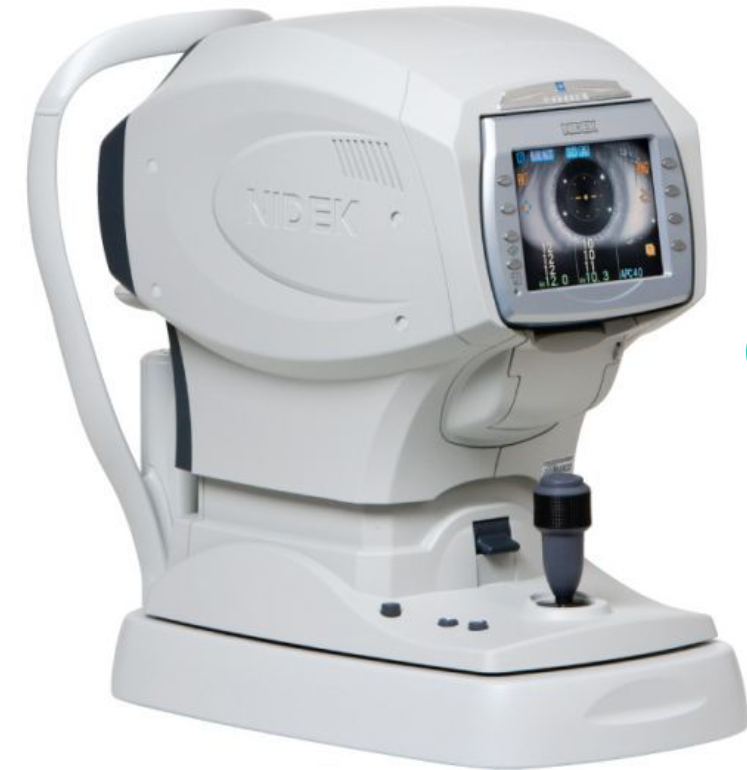 Perimetry
Kinetic perimetry 
Older method, still used in terminal cases
Static (computer) perimetry
More accurare
Absolute/relative scotomas
Usually takes several tries to learn
Indicates false positive, false negative responses and fixation loss
Special glucoma indexes and evaluation (GHT, MD..) to map the progression
OD full field 120p
ODthreshold 24-2
BLIND SPOT

RELATIVE SCOTOMA

ABSOLUTE SCOTOMA

NORMAL SENSITIVITY
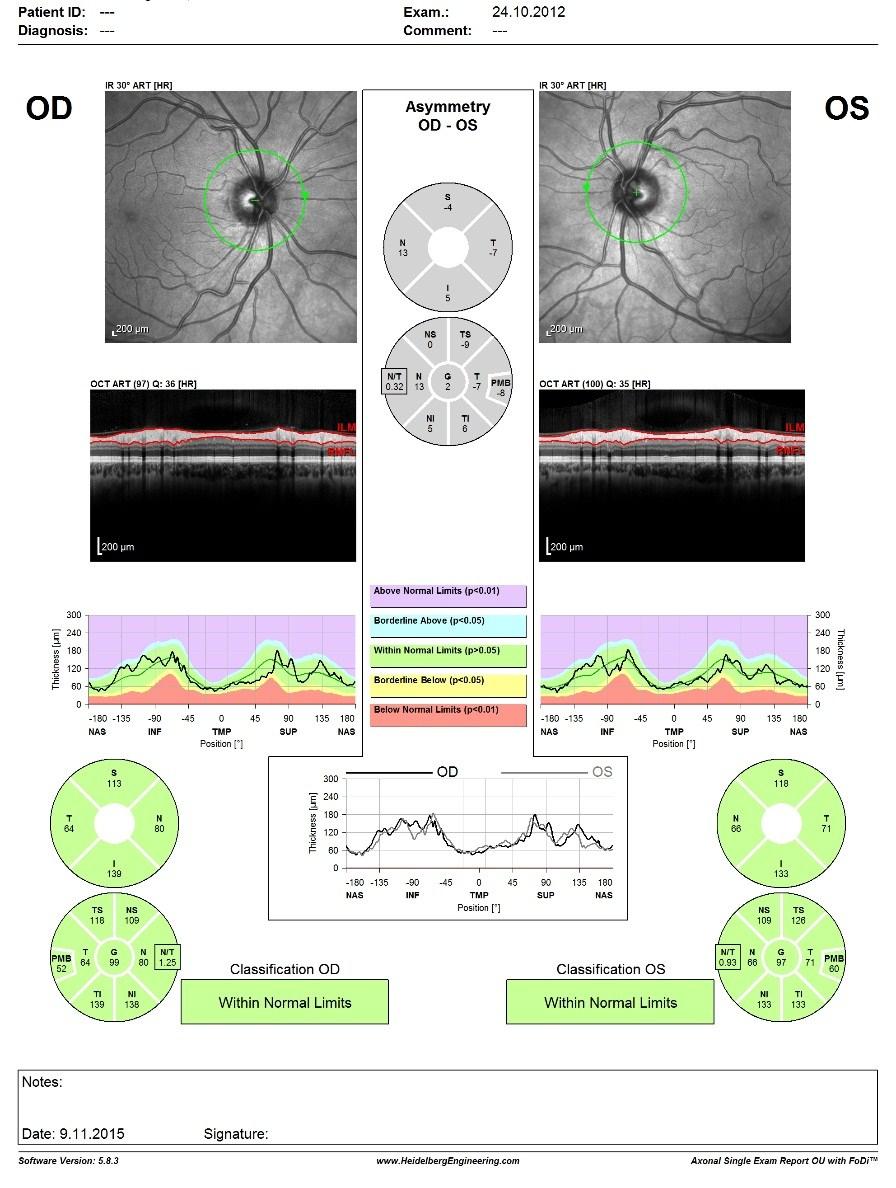 Imaging
Part 6: Therapy
Therapy = lowering IOP
Pharmacotherapy
Antiglaucomatics
Neuroprotectin (Citikolin)
Surgery
Laser therapy

Therapy selection depends on glaucoma type:
Open angle
Pharmacotherapy
Surgery
Angle closure
Surgery
Pharmacotherapy (pilocarpine)
Antiglaucomatics
For local use
Monotherapy/combined therapy (up to 4)
For systemic use
Carbonanhydrase inhibitors 
decrease of aqueous humor production
CI:  kidney/liver failure, gravidity

Osmotics
Vitreuous dehydratation – leads to retraction of iridocorneal diaphragma backwards – anterior chambre deepening)
CI: heart/kidney failure
Antiglaucomatics
Prostaglandins 
Drug of first choice
Used once a day (evening), long effect, best compliance, 30% IOP decrease
Mechanism – higher outflow through uveoscleral pathway
Contraindication: inflamation, surgery…
Antiglaucomatics
Beta-blockers (nonselective)
Mechanism: decrease of aqueous humor production (vasoconstriction – beta 1 and 2 rcp)
Contraindications: arrhythmia, COPD, AB
1-0-1

Beta-1 selective betablockers
Antiglaucomatics
Alpha-2 selective agonists
decrease of aqueous humor production (vasoconstriction in ciliary body), increase of uveoscleral outflow
CI: IMAO use, children
Antiglaucomatics
Parasymphatomimetics (pilokarpine)
Increase of a.h. outflow by contracting ciliary body
Increase of a.h. outflow by „angle opening“ (miosis)
CI: uveitis, bradycardia, hypotension, recent heart attack, gastrintestinal ulcers, epilepsy, parkinson disease
Antiglaucomatics
Carboanhydrase inhibitors
decrease of aqueous humor production (CA is an enzyme in ciliary body processes)
CI: cornea diseases (endothelial cells decrease)
Antiglaucomatics
RHO kinase inhibitors
New drugs, targeting TM
Unavailable in CZ
LASER THERAPY
LASER IRIDOTOMY
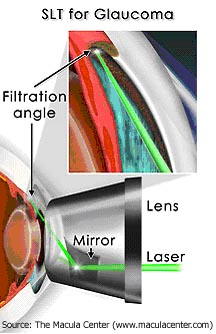 Laser trabeculoplasty
Argon laser
50-100 strikes into the trabeculum in order to make it more permeable for a.h.
A space between the strikes is left intact so it opens a little
Cyclophotocoagulation
a laser procedure that helps lower the eye pressure by targeting the part of the eye that produces fluid (ciliary processes)
Destroying part of the ciliary body by laser coagulation
Transscleral apliccation of laser beam
Indicated in most advanced cases with poor prognosis of vision

Cyclocryocoagulation
Even stronger

Retrobulbar alcohol application 
Terminal cases
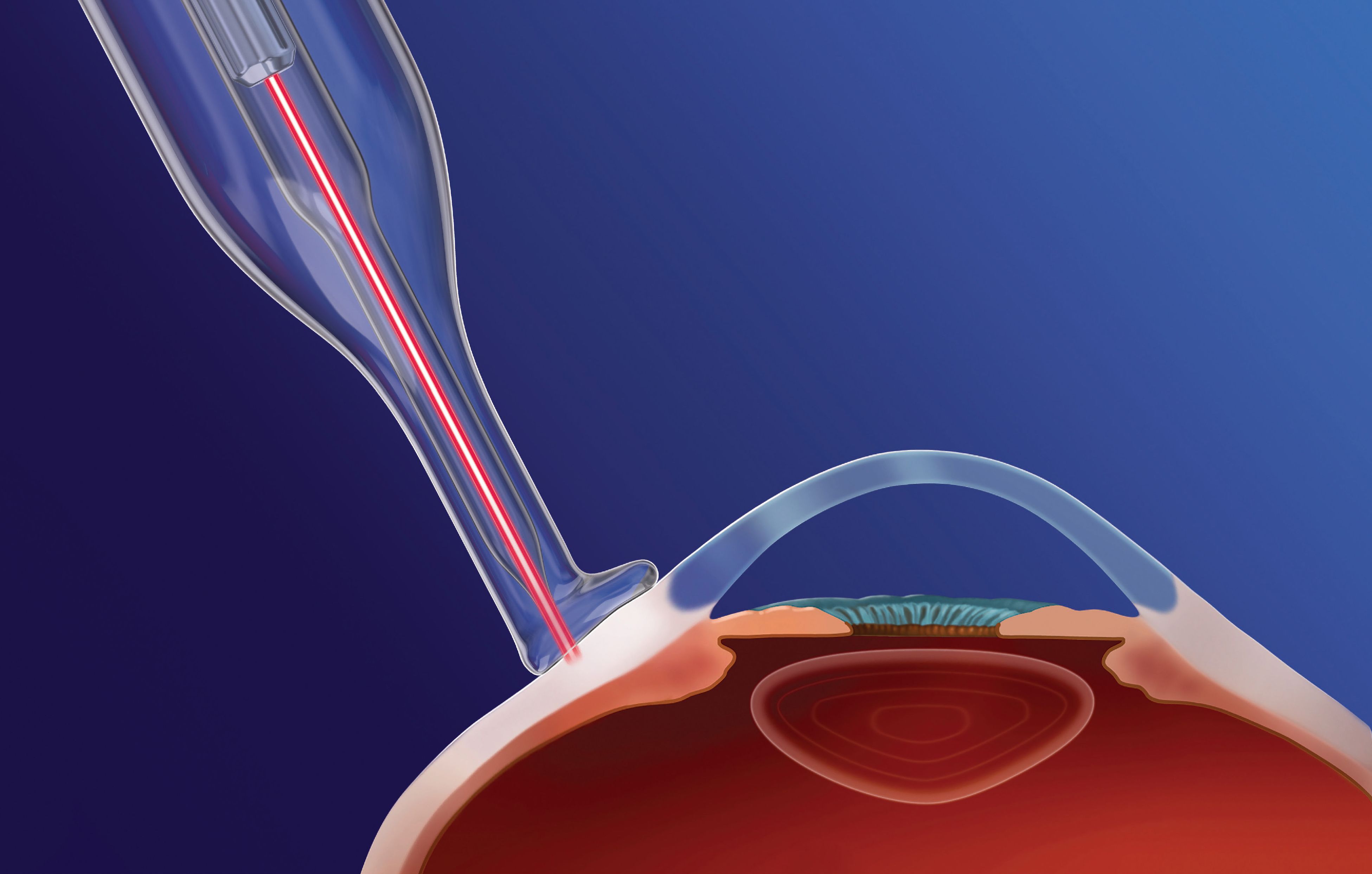 Cyklocryocoagulation - video
https://www.youtube.com/watch?v=D5CRcJO3U9M
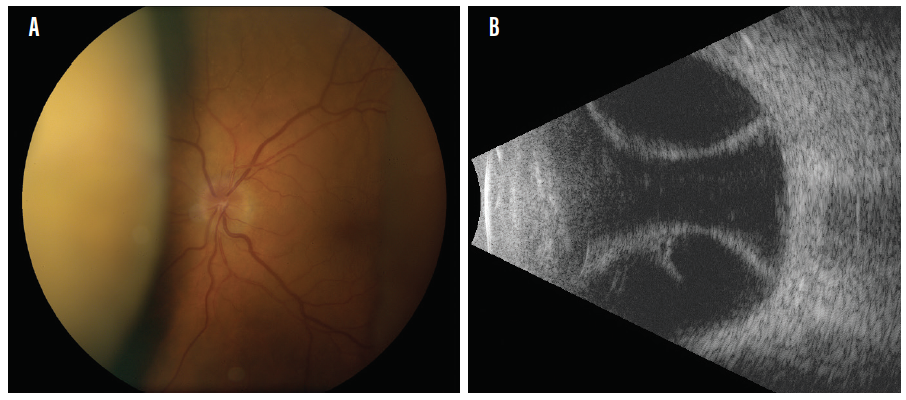 Surgery
Classical filtration surgery
Trabeculectomy
Filtration implants
Deep sclerectomy (non penetrating)
MIGS
High safety profile
Minimal disruption of normal anatomy
Ab interno approach
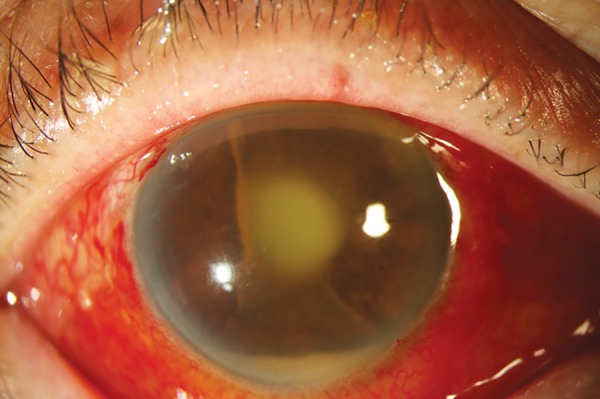 Trabeculectomy
Main goal is to make arteficial pathway for the a.h. outside of the eye
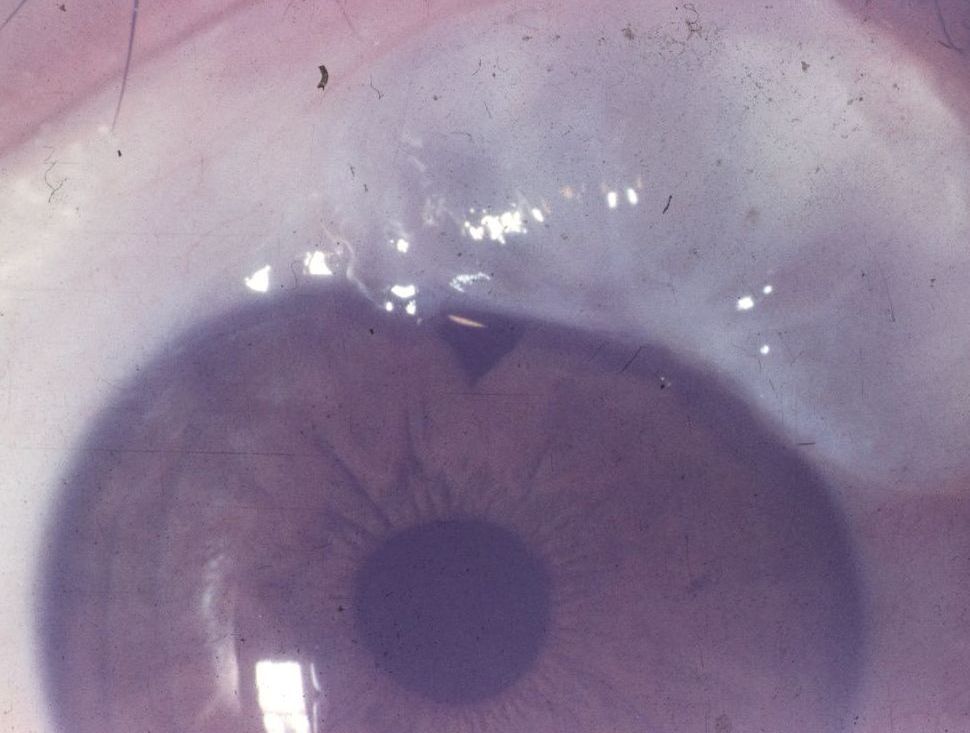 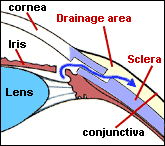 Express implant
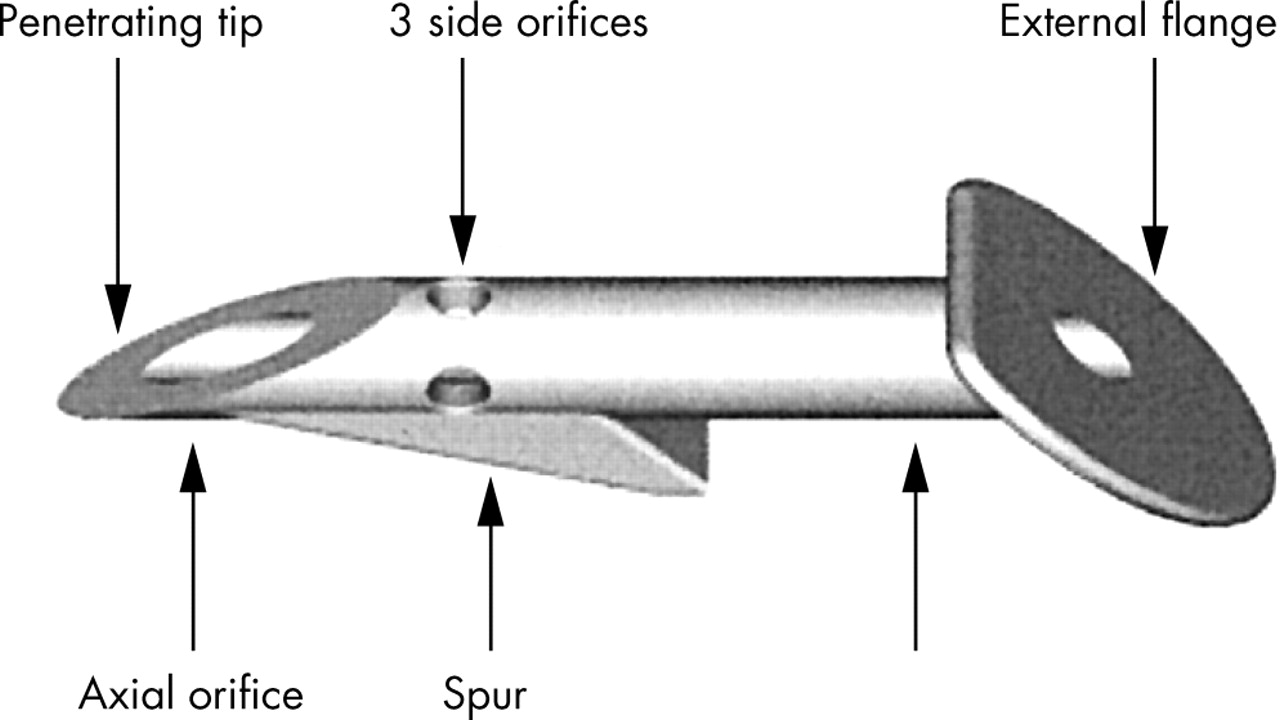 Express implant - video
https://www.youtube.com/watch?v=Eay9oxuCosM&ab_channel=Dr.Adri%C3%A1nHern%C3%A1ndezMart%C3%ADnez
MIGS – Xen implant
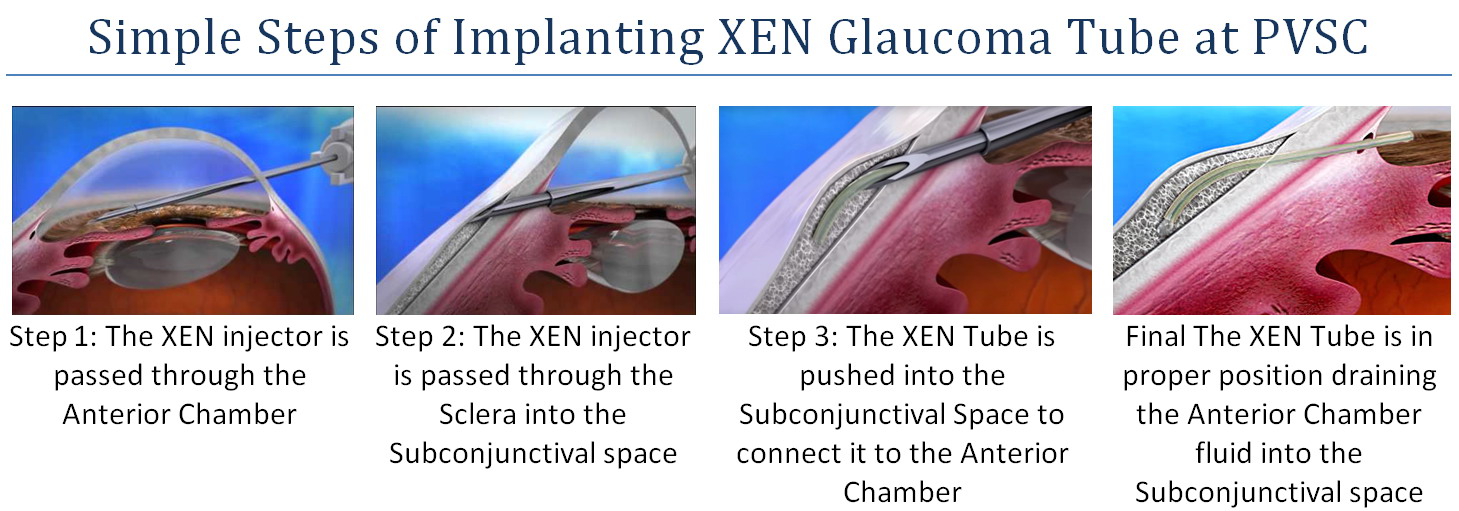 MIGS – Preserflo implant
Part 7: glaucoma essentials
GLAUCOMA ESSENTIALS
Glaucoma ≠ elevated IOP!!
BUT, glaucoma is usually associated with high IOP (x normal tension glaucoma)
Late symptoms onset
Affects 60.5 million people worldwide
GLAUCOMA ESSENTIALS
accounts for 8% of all cases of blindness and is the leading cause of irreversible blindness worldwide
Early detection is essential
Educate patients with positive 
    family history
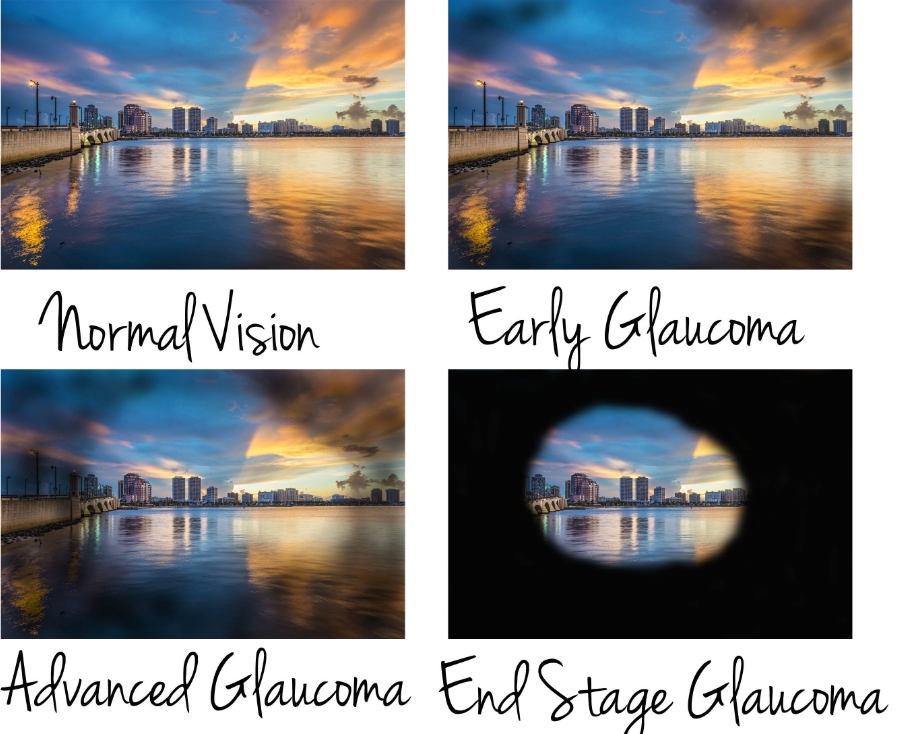 GLAUCOMA ESSENTIALS
Thank you